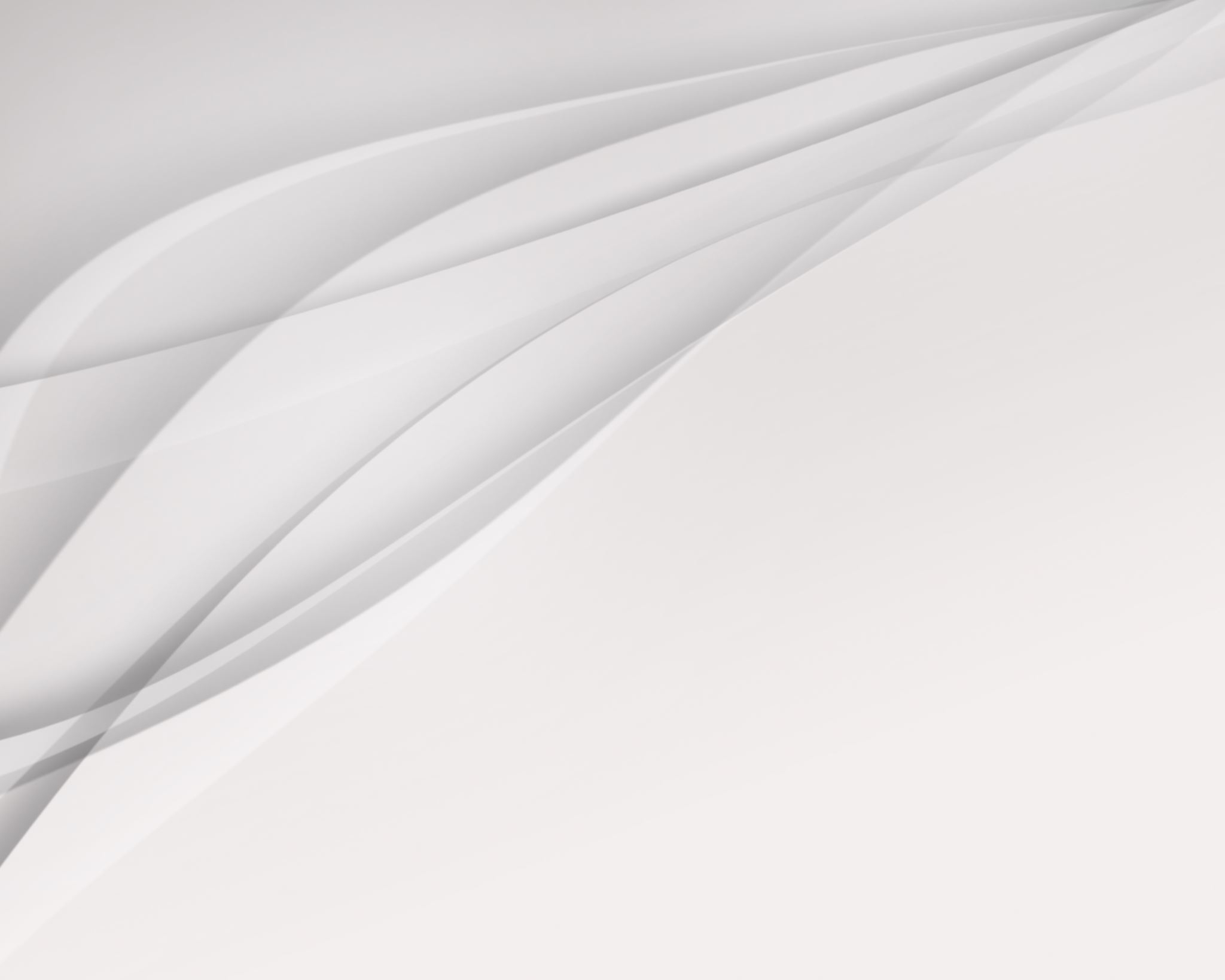 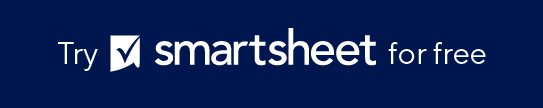 A3 Strategy Slide Template
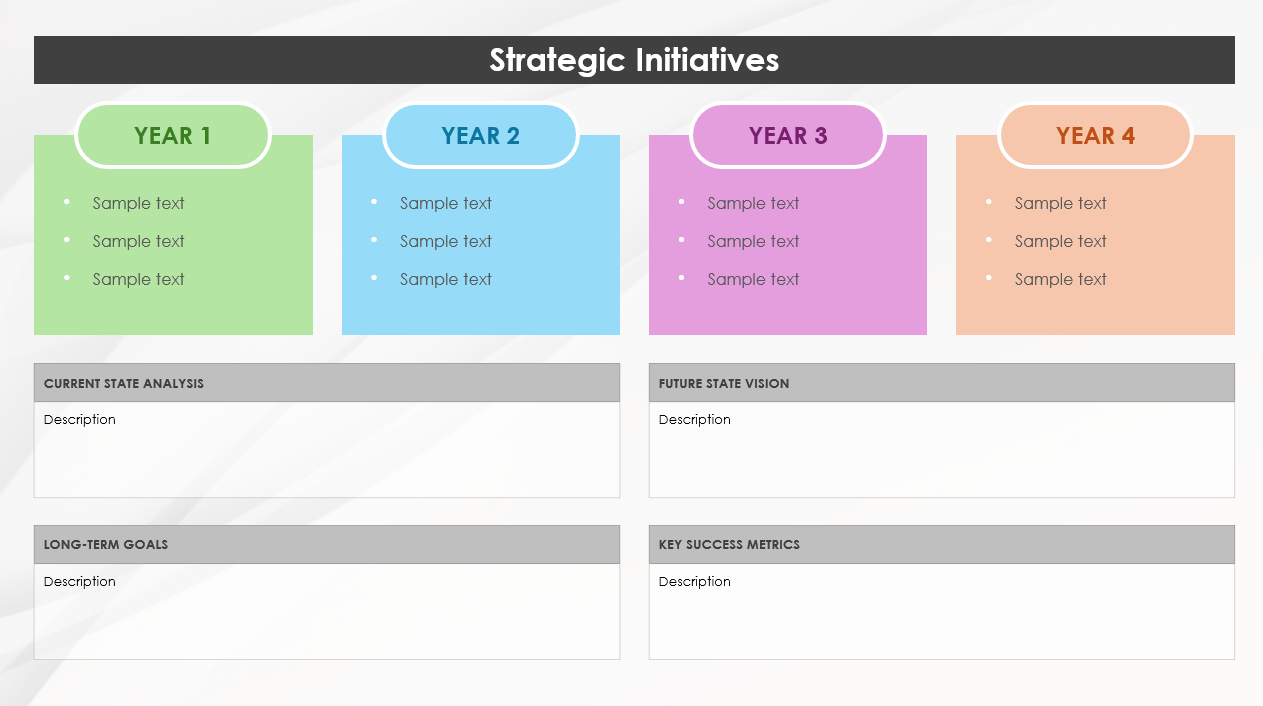 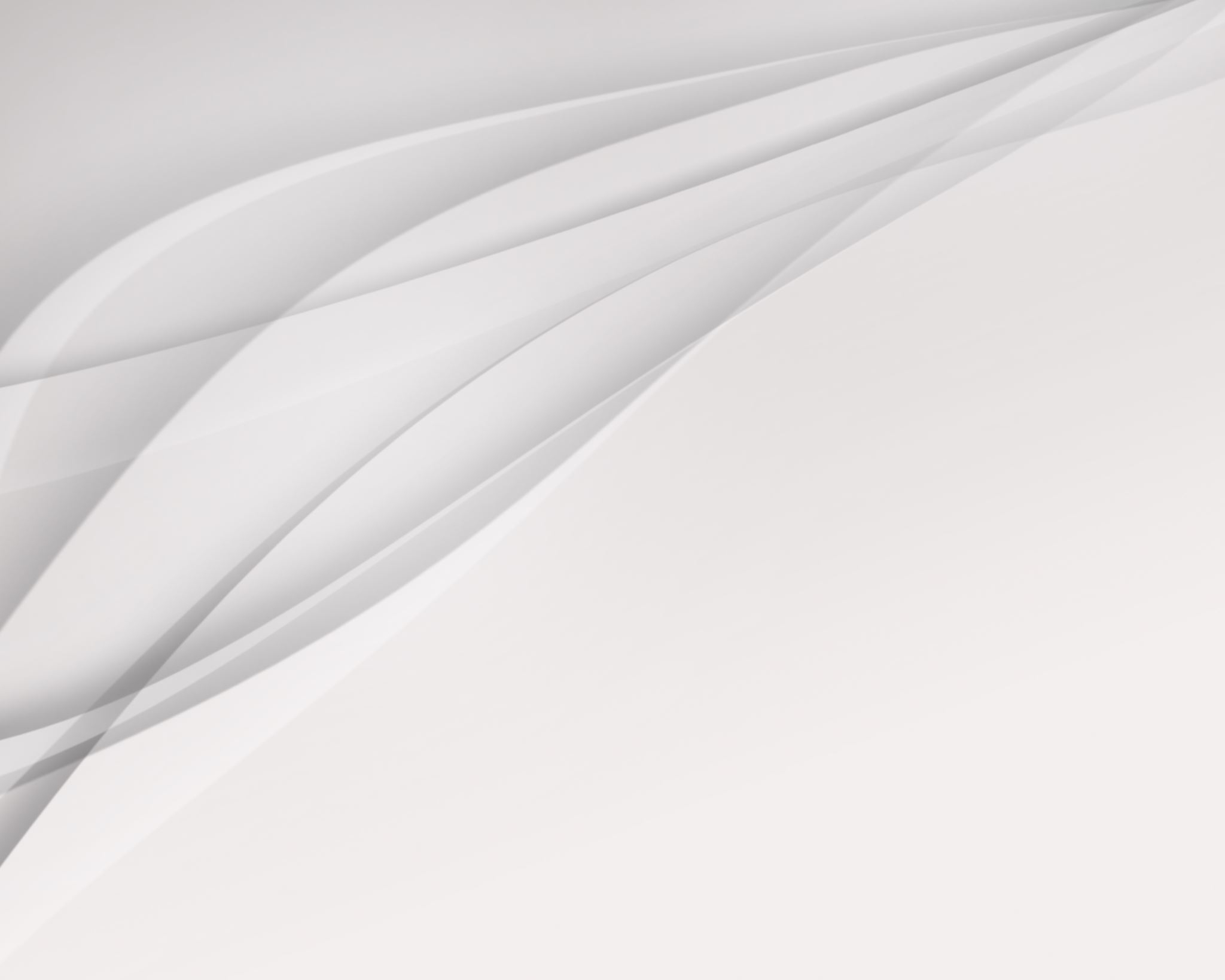 Strategic Initiatives
YEAR 1
YEAR 2
YEAR 3
YEAR 4
Sample text

Sample text

Sample text
Sample text

Sample text

Sample text
Sample text

Sample text

Sample text
Sample text

Sample text

Sample text